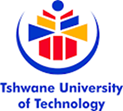 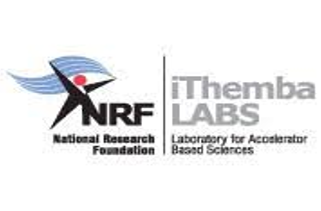 Heavy Ion Beam Analysis of Ion Implanted Polymer                Nanocomposites                Master of Applied Science (Industrial Physics)
Student: Mashamba Dakalo Rollet 
Supervisor: Prof M. Msimanga [TUT-iThemba LABS]
Co-Supervisor: Dr T.P. Sechogela [iThemba LABS]
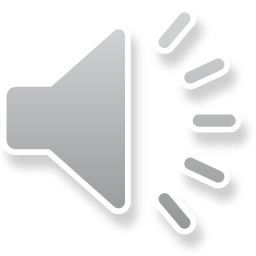 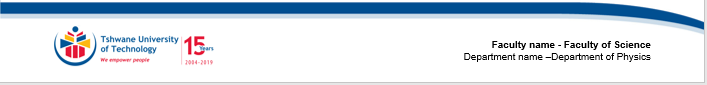 Presentation outline
Introduction
Problem statement
Aim & objectives
Experimental setup
Results and discussion
Conclusion
References
Acknowledgements
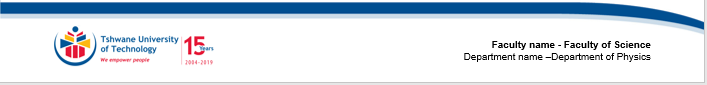 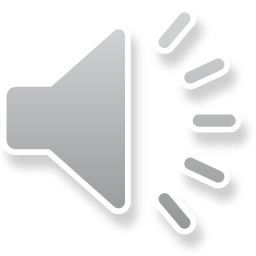 1. Introduction
Ion Beam Analysis (IBA) is a cluster of nuclear analytical techniques used to determine elemental composition and depth profiles of layers in solid samples.

The analysis is based on interaction between the incoming beam of ions and the target material.

The interaction may lead to emission of particles which characterize the elemental concentration and depth profile of the target material through the detector system.
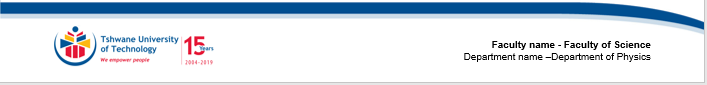 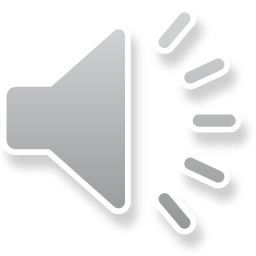 1.1. ERDA theoretical considerations
Kinematics
Cross section
Schematic diagram of scattering and recoil events, before and after collision.
Where M1 is the mass of the  projectile ion, M2 is the mass of the target element. 
ES  and Er are energies of scattered and recoiled ions respectively
α is the scattering angle and β is the recoil angle
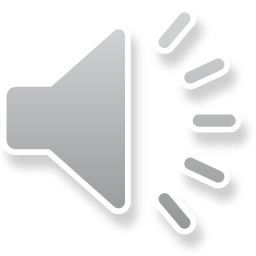 2. Problem statement
During ERD analysis using heavy ions, the projectile beam may cause damage to the sample under analyses, this is especially true the case of soft target materials like polymers. 

It then becomes necessary to determine the most suitable experimental conditions, i.e beam type, energy and fluence to minimize sample damage during analysis.
3. Aim
The aim of this study was to optimize the Time of Flight-ERDA set up at iThemba LABS to minimize beam dose on organic polymeric films during analysis, but still obtain sufficient measurement statistics.
Time of flight ERDA setup at iThemba LABS, TAMS
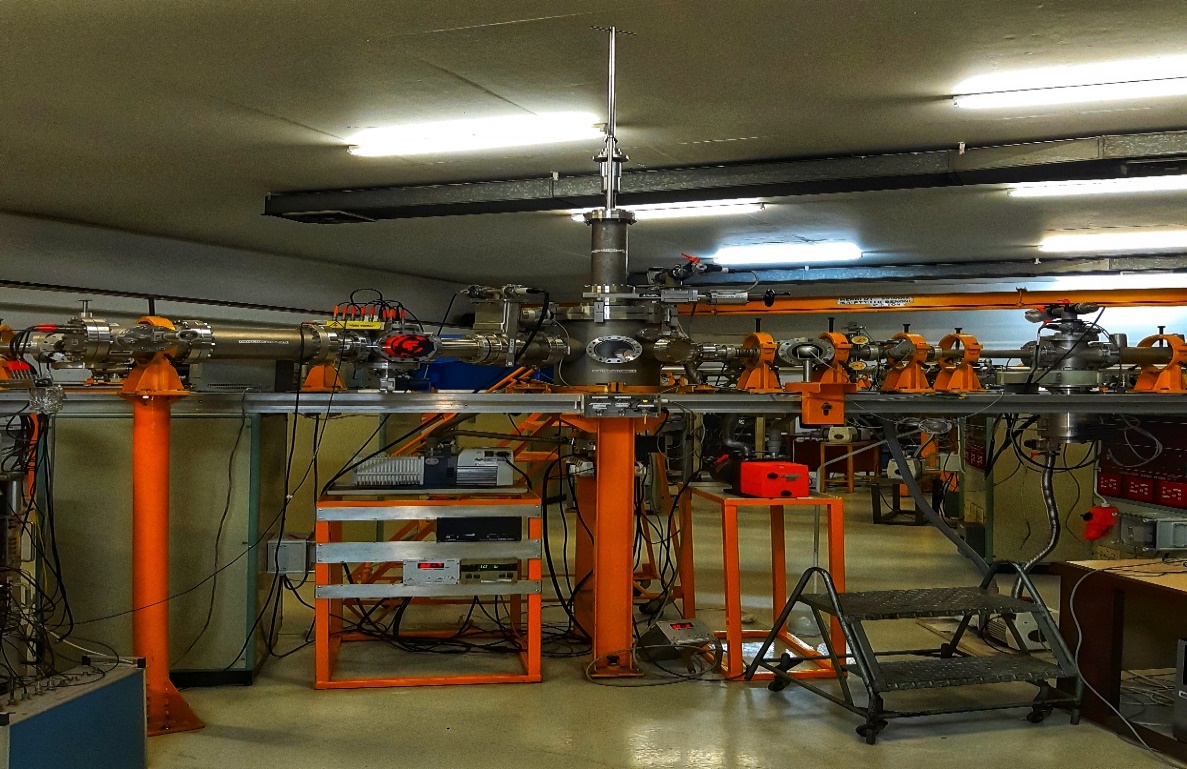 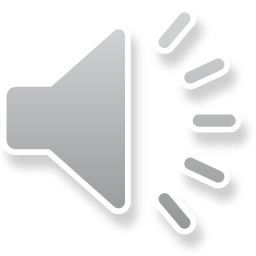 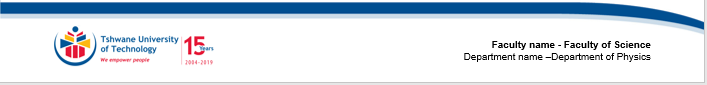 4. Objectives
Ion implantation of polyethylene terephthalate (PET) with different ion fluences  of 5 x 1015 , 2 x 1016 , 5 x 1016 ions/cm2  with 80 keV Ti+ ions.

Carrying out RBS to confirm implantation fluence and thickness of the modified layer. 

Carrying out  ERDA depth profiling using 18 MeV 63Cu5+  beam.

Carrying out ERDA depth profiling using 30 MeV 197Au7+ beams.
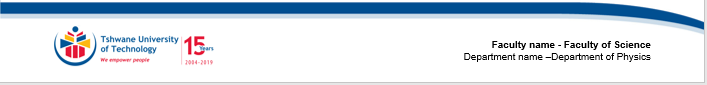 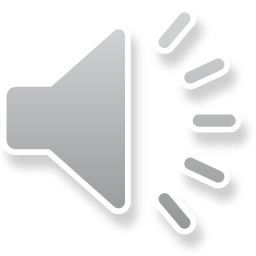 5. Results and discussions
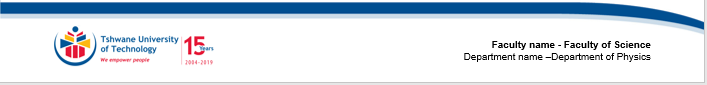 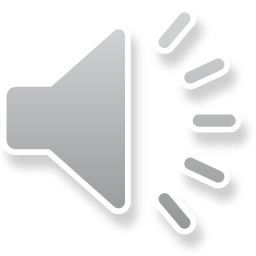 5.1. SRIM/TRIM simulations
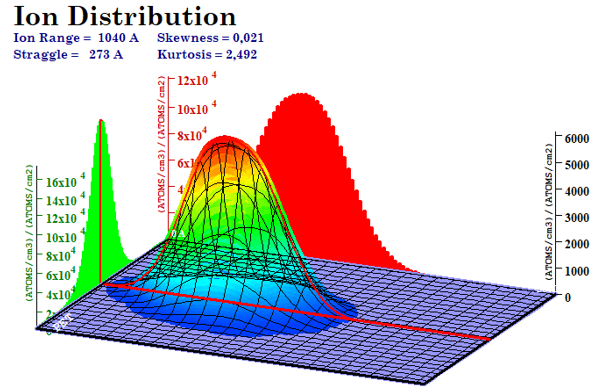 3D ion distribution of ions as a function of depth in PET
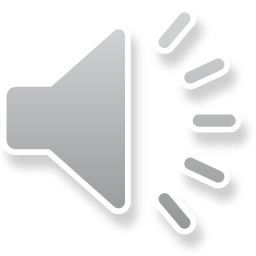 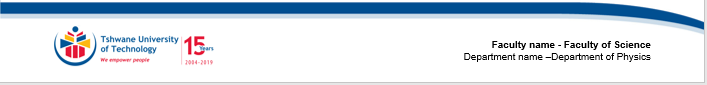 5.2. RBS: Pristine PET
RBS experiment was performed with 2 MeV He+ ions.

The observed edges correspond to He+ backscattered from PET surface composed of carbon (C), oxygen (O) and hydrogen (H).

It was expected that the hydrogen edge will not appear because He+   does not backscatter from H.
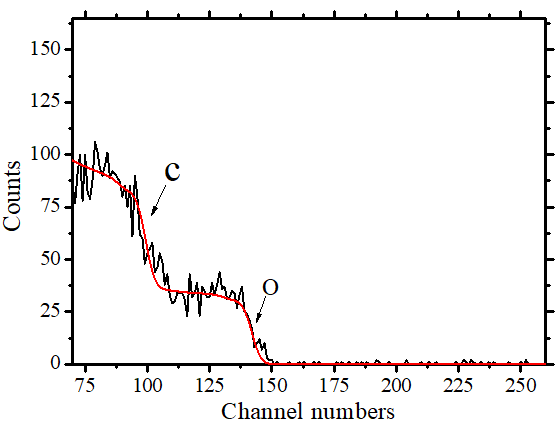 Experimental
  Simulated
Experimental and simulated RBS spectra of pristine PET sample
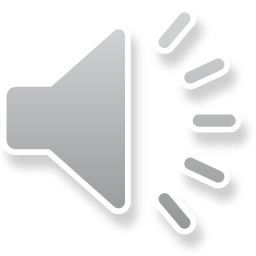 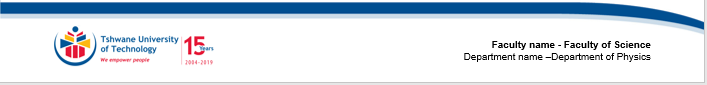 5.2.1 RBS : Implanted PET
(a) PET-Ti 5 x 1015 ions/cm2 
(b) PET-Ti 2 x 1016 ions/cm2
(c) PET-Ti 5 x 1016 ions/cm2


Thickness of the implanted layer was found to be approximately 1300 x 1015 at./cm2  or 135 nm.
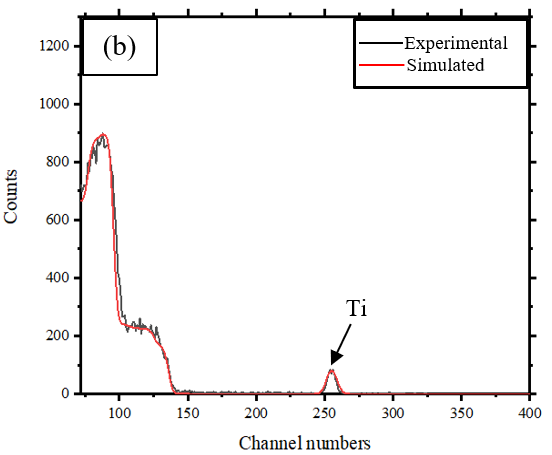 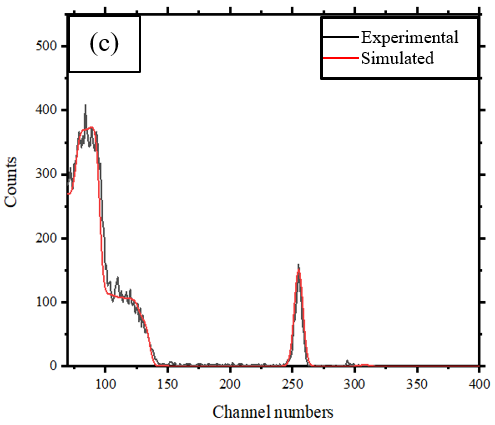 (a)
(b)
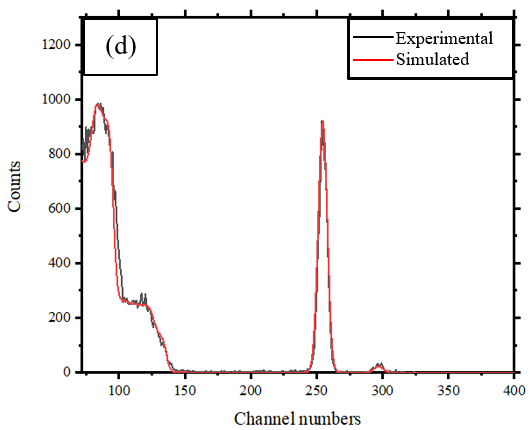 (c)
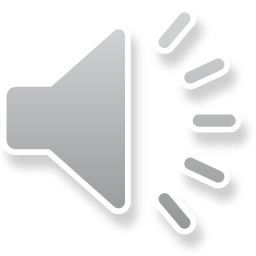 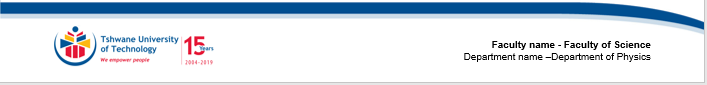 5.3. ERDA: Pristine PET
Coincidence measurement of flight time and energy during ERDA experiments lead to generation of a mass separated 2-D scatter plot.
 
ERDA measurements were done using 18 MeV 63Cu5+ and 30 MeV  197Au7+ beams at constant current of 11 nA. 

Potku software, developed by the Finnish group  has been recently developed for depth profiling ERD analysed samples.
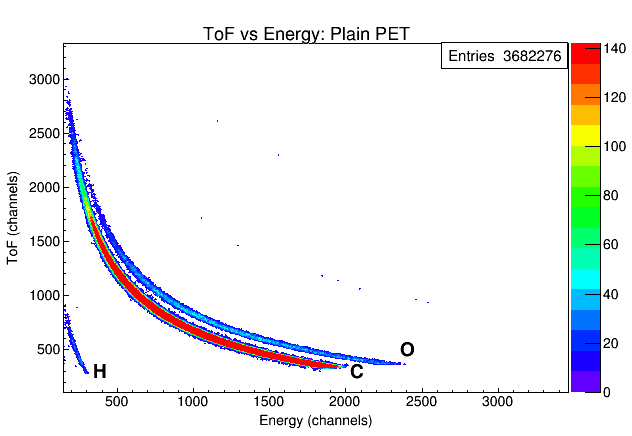 2D ToF-Energy scatter plot of recoils from analysis of PET with 18 MeV Cu5+ beam
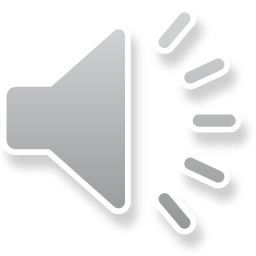 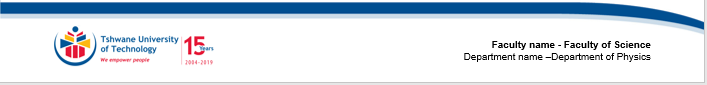 5.3.1. Comparative ERD analysis with 30 MeV 197Au7+ and 18 MeV 63Cu5+ beams
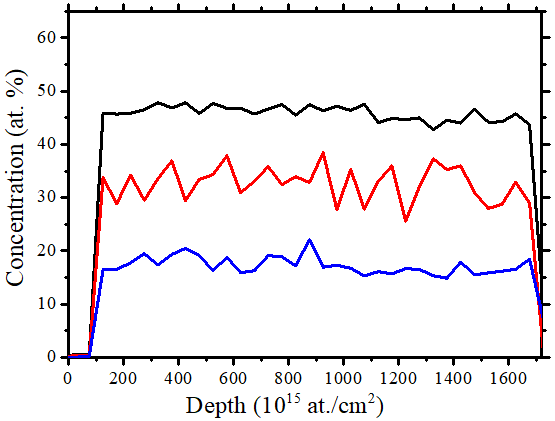 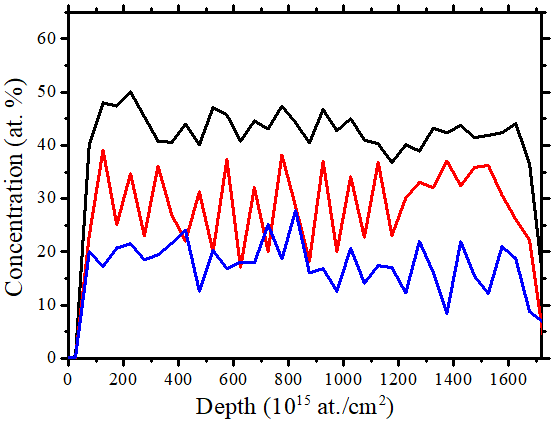 C
       H
       O
C
       H
        O
Depth profile of 18 MeV Cu5+ analysed pristine PET
Depth profile of 30 MeV Au7+ analysed pristine PET
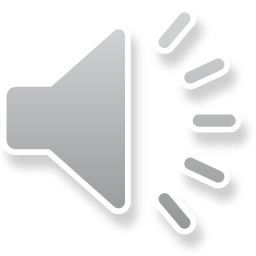 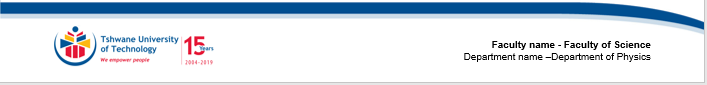 5.3.2. Comparative ERD analysis with 30 MeV 197Au7+ and 18 MeV 63Cu5+ beams
Theoretical considerations
Experimental observations
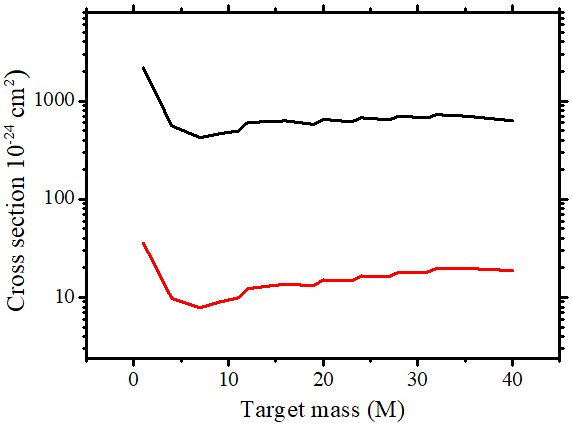 197Au7+ analysis
63Cu5+ analysis
Au recoil-X-section
          Cu recoil-X-section
Energy spectra for hydrogen yield in counts for 30 MeV 197Au7+ and 18 MeV 63Cu5+ incident beams
Variation of recoil cross section with target mass for 197Au and  63Cu incident beams
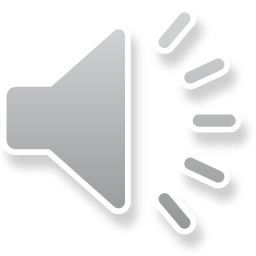 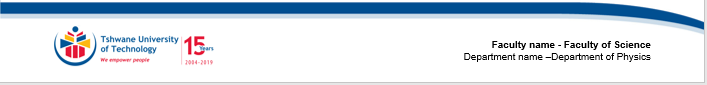 5.3.3. Depth profiles of ion implanted PET with 30 MeV 197Au7+ beam
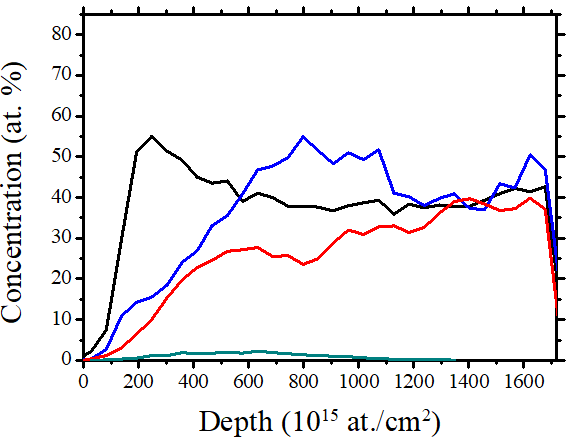 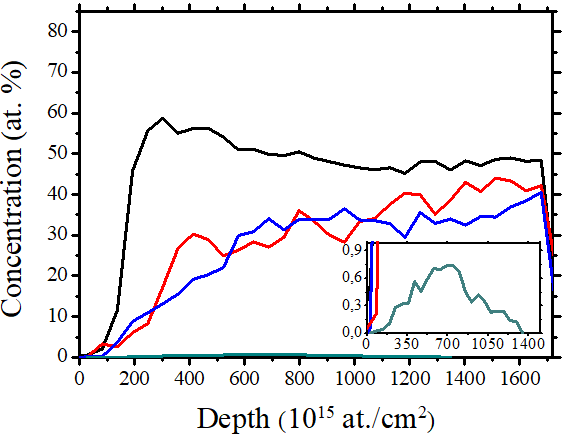 2 x 1016 ions/cm2
5 x 1015 ions/cm2
C
       H
       O
       Ti
C
       H
       O
       Ti
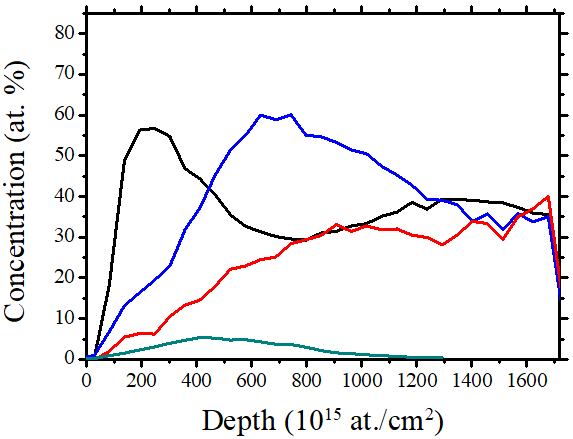 5 x 1016 ions/cm2
C
       H
       O
       Ti
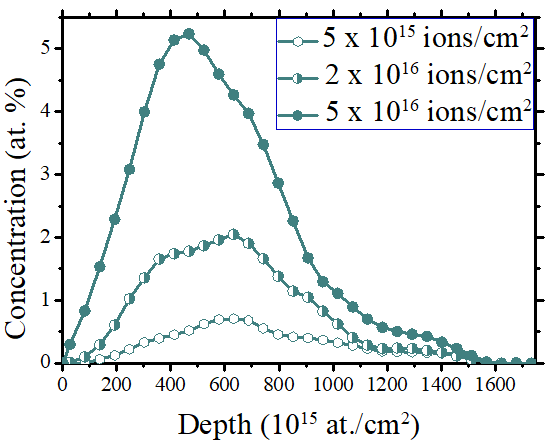 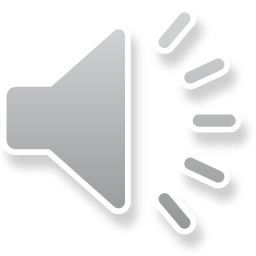 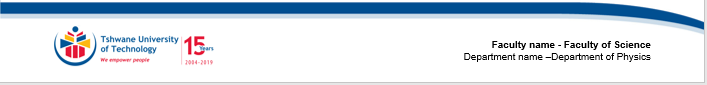 6. Conclusion
It is preferable to use heavy ions during materials analyses due to obtainable sufficient  experimental statistics compared to light ions. 

 Beam induced damages can be minimized by reducing the time of analysis.

During ion implantation polymers undergo carbonization, dehydrogenation and oxidation.

The occurrence of these processes may result in improved electrical and optical properties of the polymers.
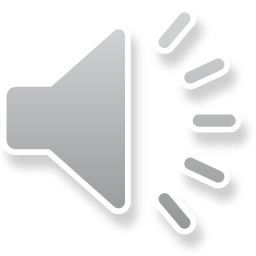 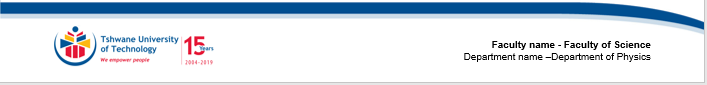 7. References
Schmidt B. et. al. Materials Analysis by Ion Beams. Ion Beams in Materials Processing and Analysis, (2012), 301–376. doi:10.1007/978-3-211-99356-9_6 
Ziegler J F. SRIM 2013 [Cited 2021/07/08]. Available from www.srim.org.
Arstila K. et.al. Potku-New analysis software for heavy ion elastic recoil detection analysis. Nucl. Instr. Meth. B (2014); 331:34-41. https://doi.org/10.1016/j.nimb.2014.02.016.
 Moro M.V. et al. Accurate high-resolution depth profiling of magnetron sputtered transition metal alloy films containing light species: A multi-method approach, Thin Solid Films, (2019), https://doi.org/10.1016/j.tsf.2019.137416
A. Mackova, P. Malinsky, R. Miksova, Characterisation of PEEK , PET and PI implanted with 80 keV Fe+ ions to high fluencies, Nuclear Instrument and Methods in Physics B 331 (2014) 176-181
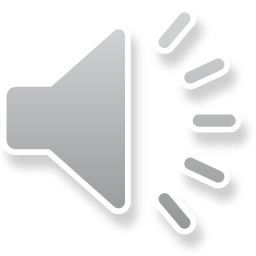 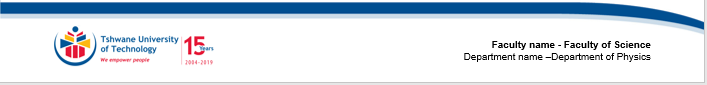 8. Acknowledgements
Tshwane University of Technology

NRF-iThemba LABS

Prof M. Msimanga

Dr T.P. Sechogela
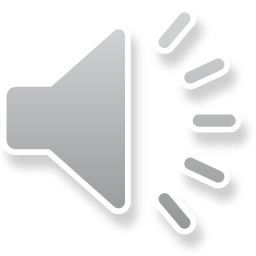 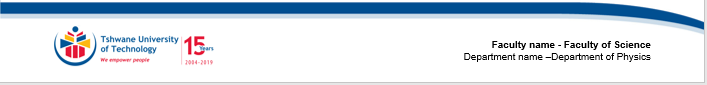 Thank You
?
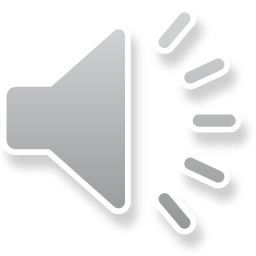 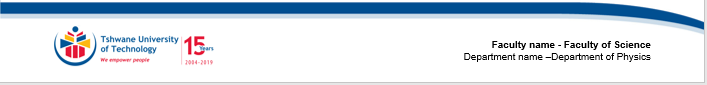